GUÍA 4 – Absorción/DesorciónProblema 4
2° Cuatrimestre - 2024
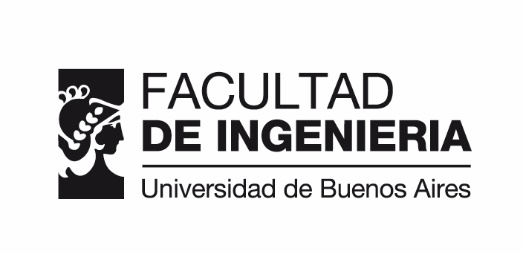 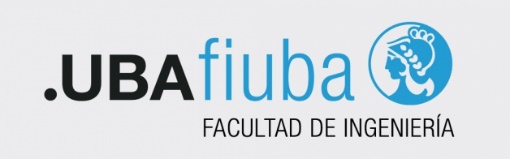 Enunciado
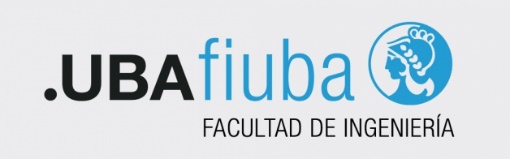 Una torre empacada con anillos Raschig de 1” se usará para absorber NH3 de aire, poniéndolo en contacto con agua. El caudal de gas de entrada es de 40 lbmol/h y contiene 5% de NH3. 
Se removerá el 90% del amoníaco del aire. La cantidad de agua de entrada es de 3200 lb/h. 
La absorción se realizará a una presión absoluta de 1 atm y 20°C. 

Calcule diámetro y altura para cumplir con la separación especificada.

Datos: Para la temperatura y presión de operación el equilibrio puede considerarse: y*=2x
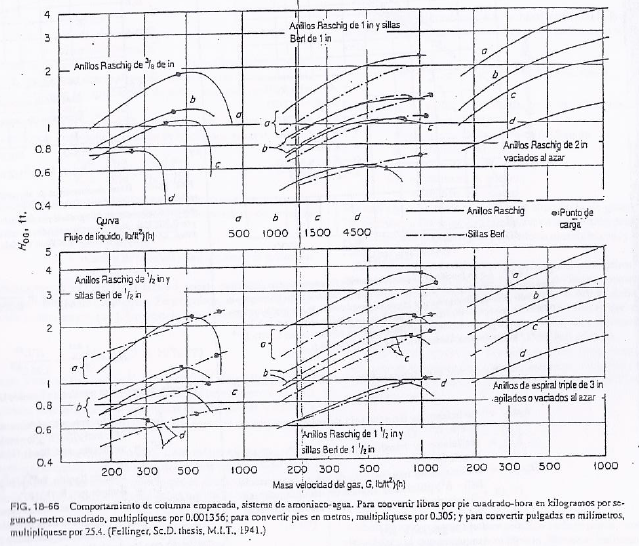 76.52/76.05/TA164 - Operaciones Unitarias de Transferencia de Materia / Operaciones Unitarias III                                                  2° Cuatrimestre 2024
-2-
Introducción
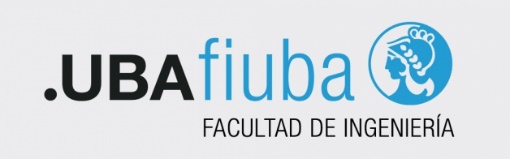 Platos
Relleno
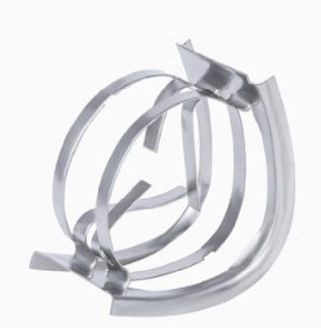 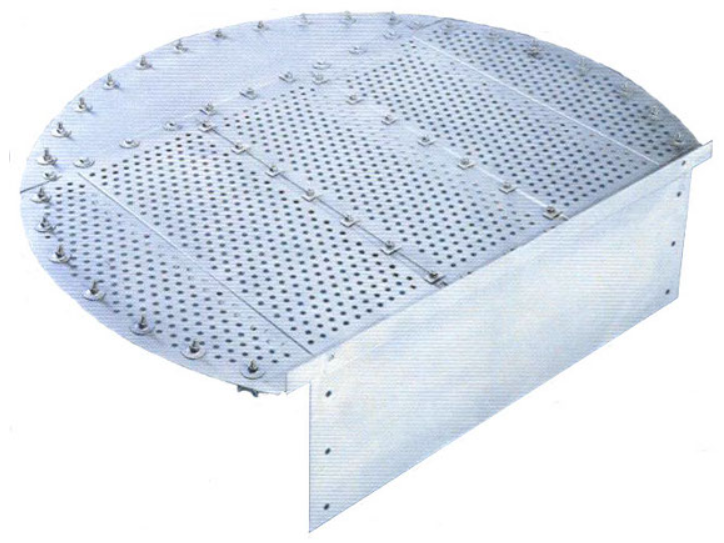 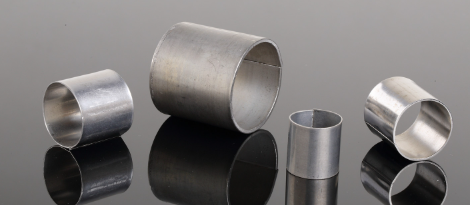 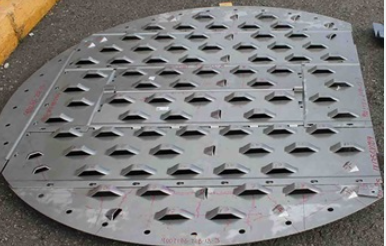 76.52/76.05/TA164 - Operaciones Unitarias de Transferencia de Materia / Operaciones Unitarias III                                                  2° Cuatrimestre 2024
-3-
Planteo
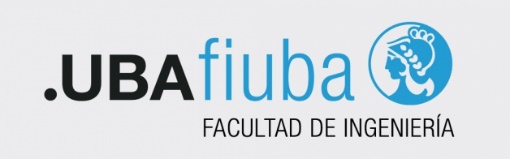 Una torre empacada con anillos Raschig de 1” se usará para absorber NH3 de aire, poniéndolo en contacto con agua. El caudal de gas de entrada es de 40 lbmol/h y contiene 5% de NH3. 
Se removerá el 90% del amoníaco del aire. La cantidad de agua de entrada es de 3200 lb/h. 
La absorción se realizará a una presión absoluta de 1 atm y 20°C. 
Para la temperatura y presión de operación el equilibrio puede considerarse: y*=2x
Agua limpia
76.52/76.05/TA164 - Operaciones Unitarias de Transferencia de Materia / Operaciones Unitarias III                                                  2° Cuatrimestre 2024
-4-
Planteo
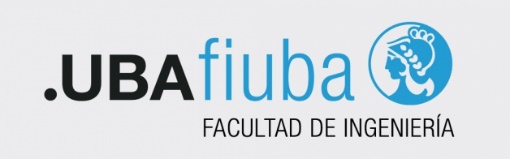 Solución diluida
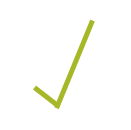 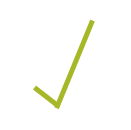 76.52/76.05/TA164 - Operaciones Unitarias de Transferencia de Materia / Operaciones Unitarias III                                                  2° Cuatrimestre 2024
-5-
Planteo
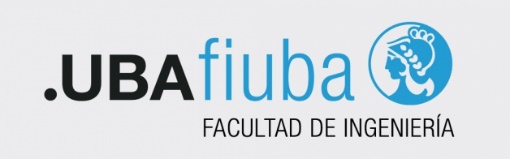 Nos piden calcular la altura y el diámetro de la torre, para lo cual es necesario…
¡Una ecuación de diseño!
76.52/76.05/TA164 - Operaciones Unitarias de Transferencia de Materia / Operaciones Unitarias III                                                  2° Cuatrimestre 2024
-6-
Repaso Torres Rellenas
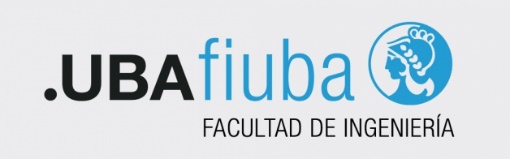 Planteo diferencial de altura
La cantidad de área de intercambio que el relleno expone por unidad de volumen
Podemos tomar el lado del líquido o el lado del gas, y cualquier expresión de NA correspondiente.
Mirando el lado del gas y viendo la transferencia de manera global:
Solución diluida
76.52/76.05/TA164 - Operaciones Unitarias de Transferencia de Materia / Operaciones Unitarias III                                                  2° Cuatrimestre 2024
-7-
Repaso Torres Rellenas
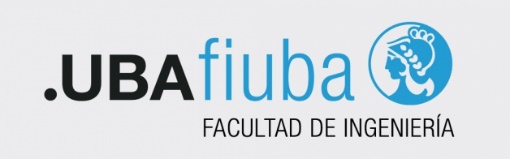 ¿Cuánta altura de relleno necesito para transferir una cierta cantidad de materia?
¿Cuántas de esas alturas necesito para cumplir con mi proceso en particular?
Depende de…
Depende de…
Relleno
Caudales
Sustancias en cuestión
Presión y temperatura
Diámetro de la columna
Especificaciones
Caudales
Presión y temperatura
76.52/76.05/TA164 - Operaciones Unitarias de Transferencia de Materia / Operaciones Unitarias III                                                  2° Cuatrimestre 2024
-8-
Repaso Torres Rellenas
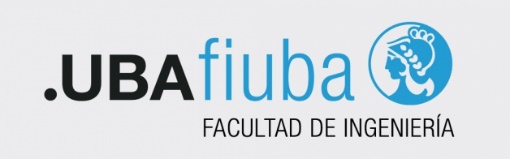 ¿Qué pasa si el sistema no es diluido?
La altura de relleno que necesito para transferir una cantidad de materia igual a la que se transfiere en una etapa teórica:
¿Y si quiero usar el lado del líquido u otra expresión del NA?
76.52/76.05/TA164 - Operaciones Unitarias de Transferencia de Materia / Operaciones Unitarias III                                                  2° Cuatrimestre 2024
-9-
Resolución – Nog
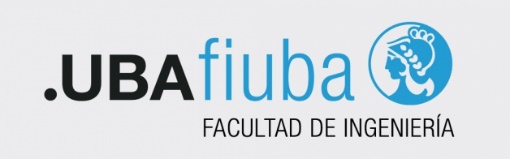 Volvemos al sistema:
¿Se puede resolver esta integral?
76.52/76.05/TA164 - Operaciones Unitarias de Transferencia de Materia / Operaciones Unitarias III                                                  2° Cuatrimestre 2024
-10-
Resolución – Nog | Método Gráfico
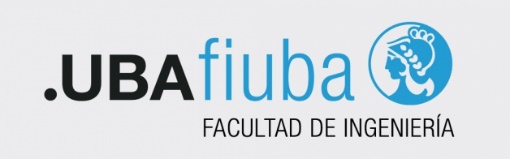 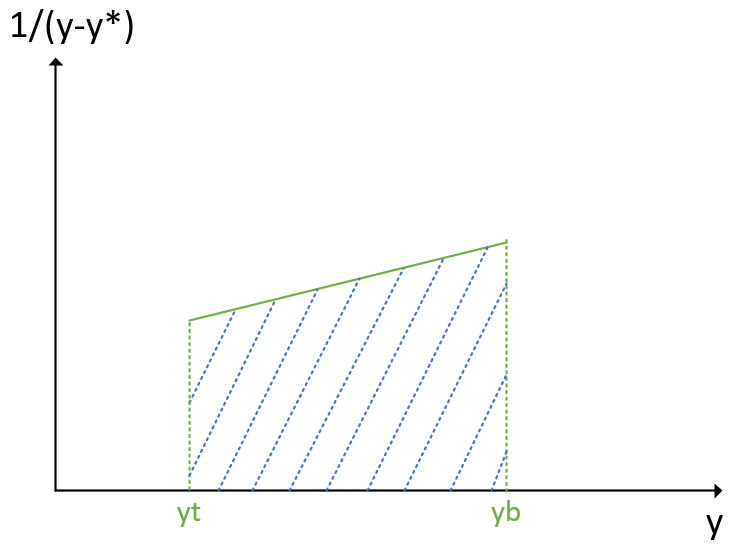 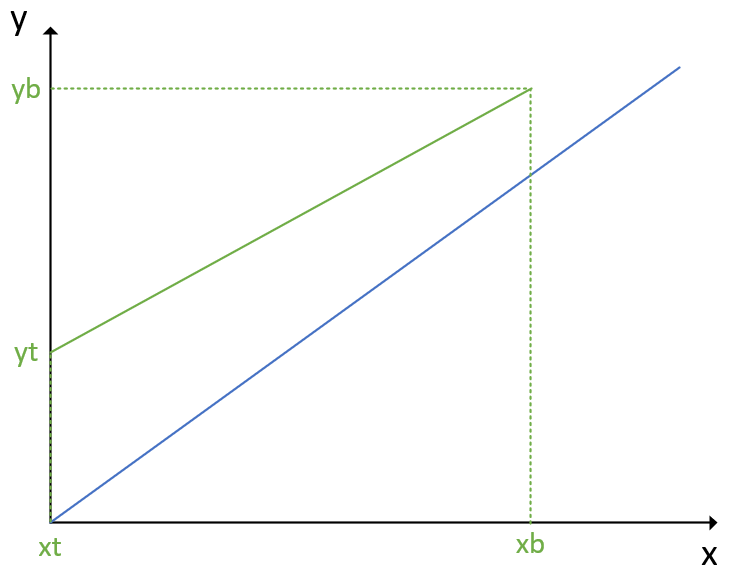 76.52/76.05/TA164 - Operaciones Unitarias de Transferencia de Materia / Operaciones Unitarias III                                                  1° Cuatrimestre 2024
-11-
Resolución – Nog | Método Analítico
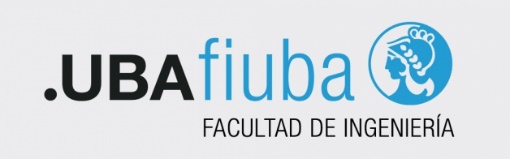 Cambio de variables: de y a x
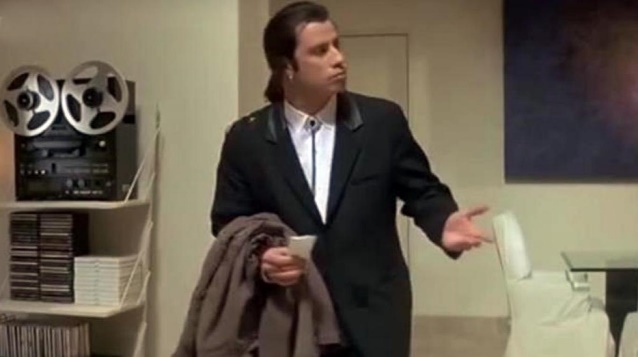 76.52/76.05/TA164 - Operaciones Unitarias de Transferencia de Materia / Operaciones Unitarias III                                                  2° Cuatrimestre 2024
-12-
Resolución – Nog | Gráfico de Colburn
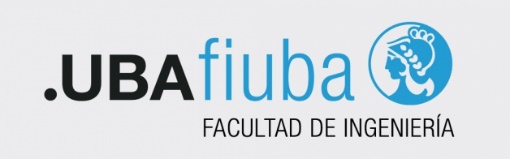 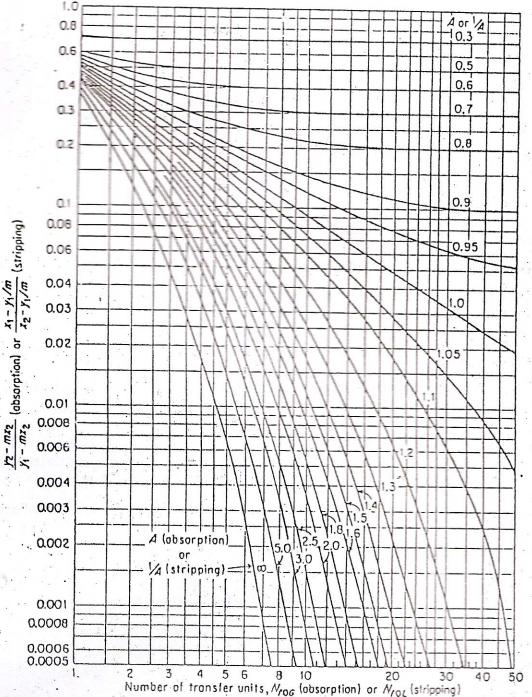 76.52/76.05/TA164 - Operaciones Unitarias de Transferencia de Materia / Operaciones Unitarias III                                                  2° Cuatrimestre 2024
-13-
Resolución – Hog
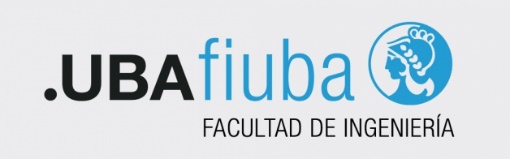 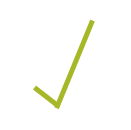 ¿Qué herramientas tenemos?
Tabla que depende del relleno
Bibliografía
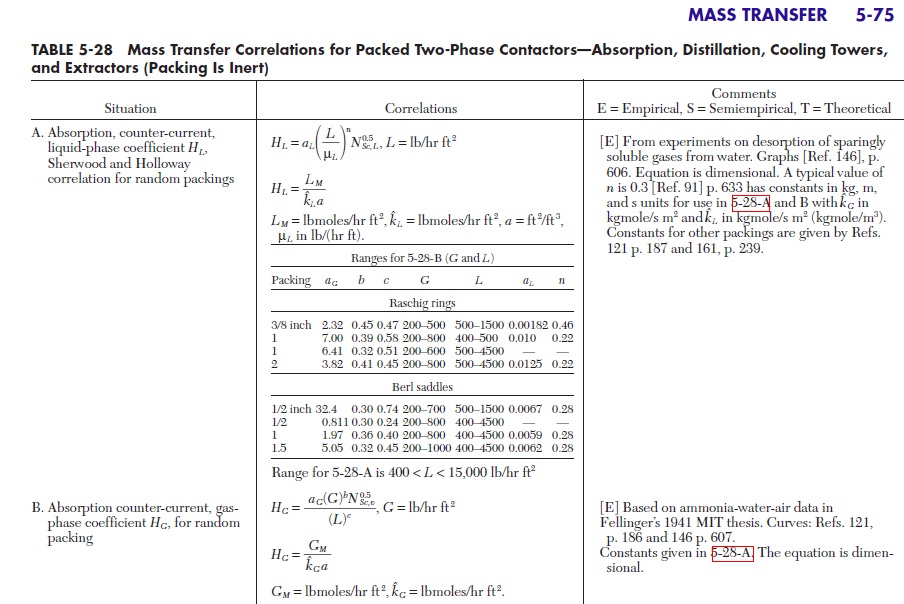 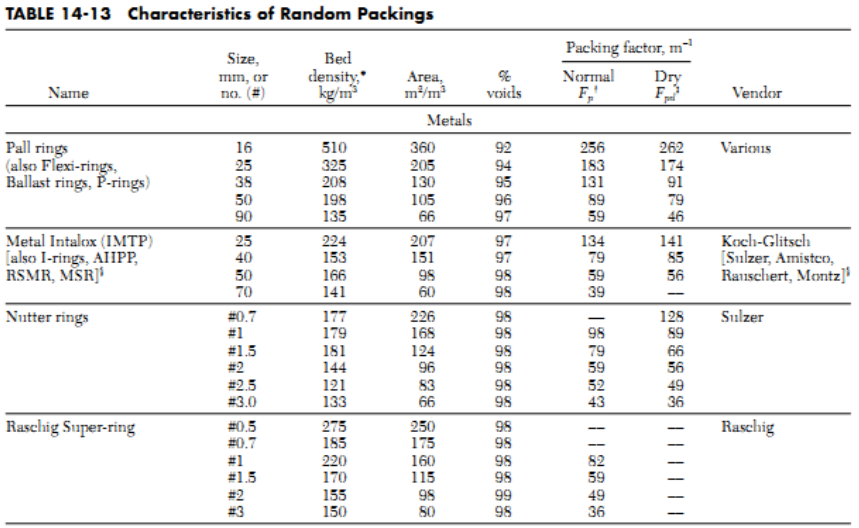 76.52/76.05/TA164 - Operaciones Unitarias de Transferencia de Materia / Operaciones Unitarias III                                                  2° Cuatrimestre 2024
-14-
Resolución – Hog
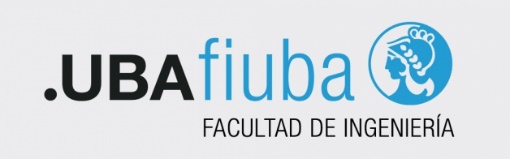 ¡A no olvidarse!
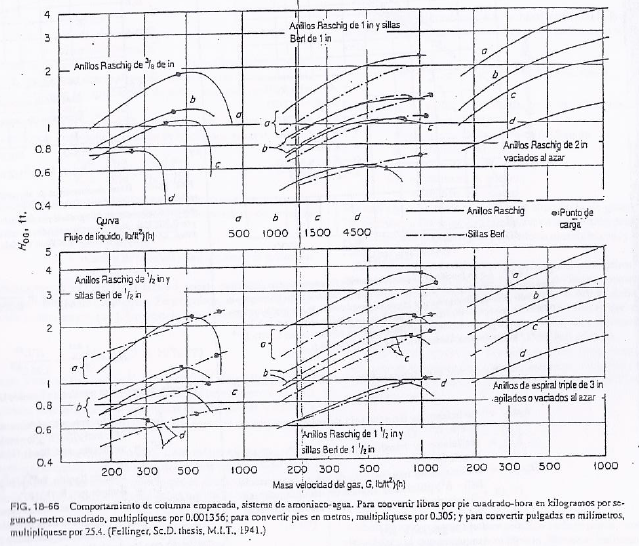 Para terminar…
Obtenido por método gráfico, analítico o con Colburn
76.52/76.05/TA164 - Operaciones Unitarias de Transferencia de Materia / Operaciones Unitarias III                                                  2° Cuatrimestre 2024
-15-
Adicional – Datos del relleno
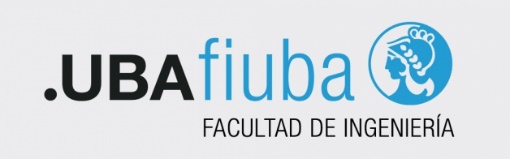 Brochures de proveedores:
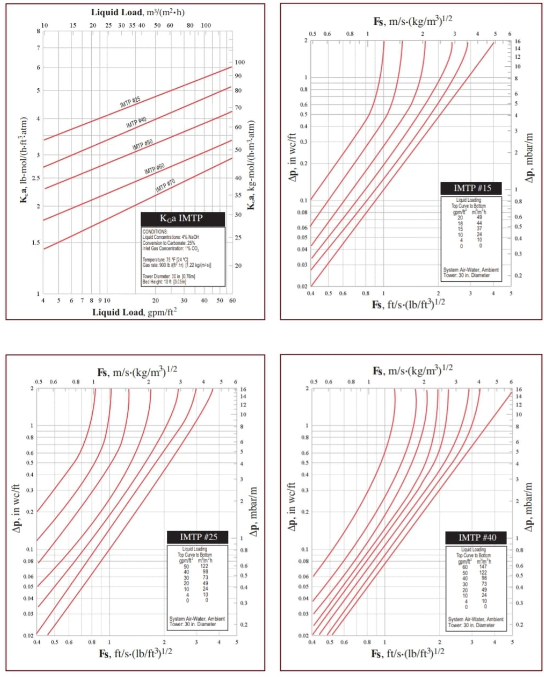 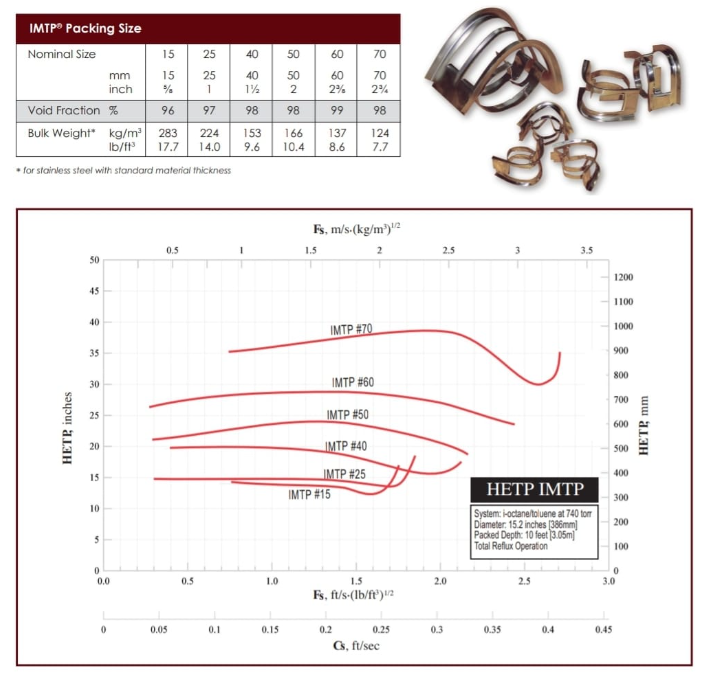 Con geometría de torre y estos parámetros se puede estimar la cantidad de relleno requerida
Buena práctica
En rellenos cerámicos comprar un % adicional por posibles roturas
76.52/76.05/TA164 - Operaciones Unitarias de Transferencia de Materia / Operaciones Unitarias III                                                  2° Cuatrimestre 2024
-16-
¿PREGUNTAS?